Monday April 18, 2011
MC3E Weather Briefing
Overview
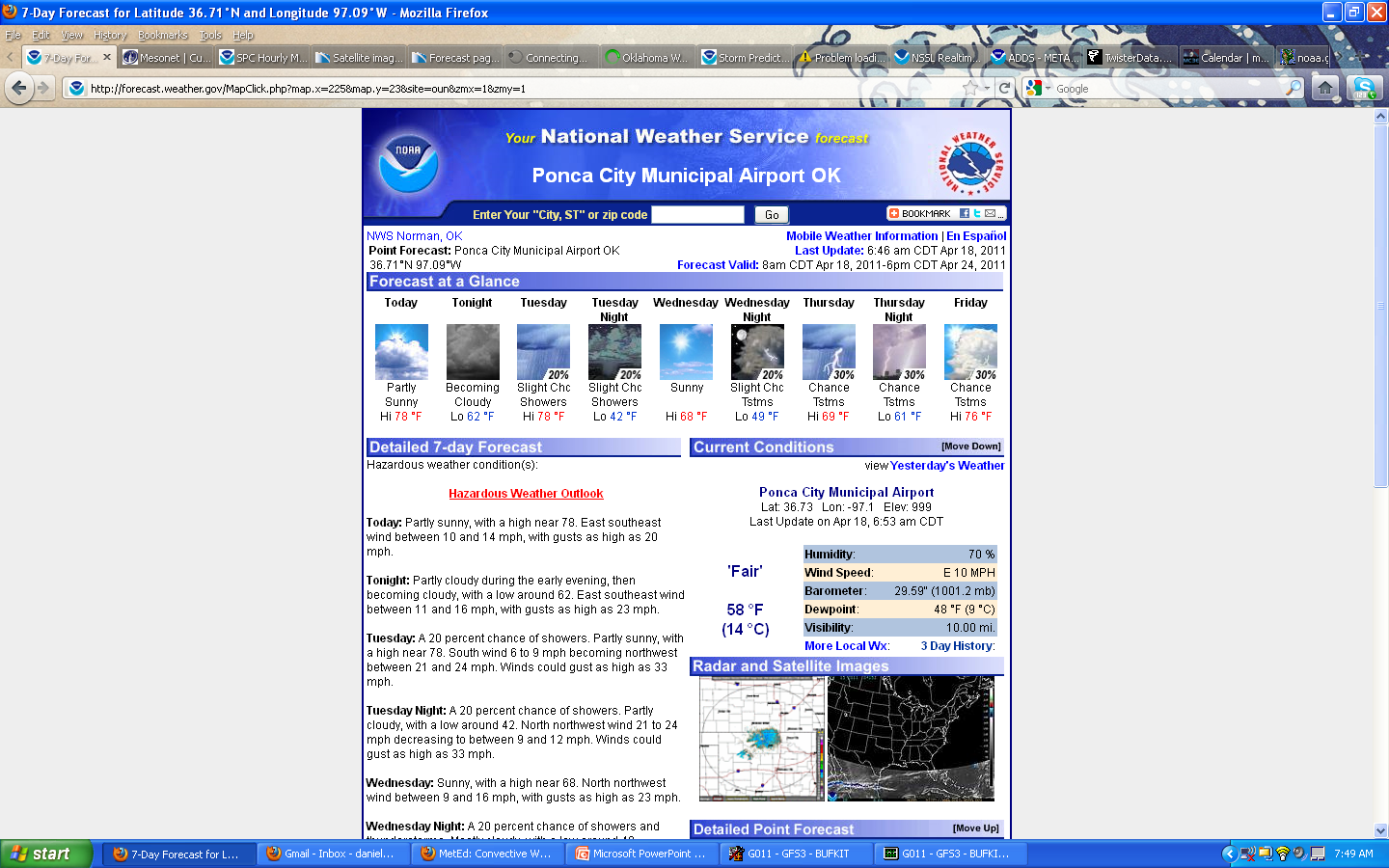 Day 0 – Partly cloudy with moisture return, strong CAP
Day 1 – Tuesday gets interesting with many factors in play. Light precip possible behind the front
Day 2 – Wednesday cooler and sunny
Extended – Thursday into Friday “looks like one of the better rain chances in some time”
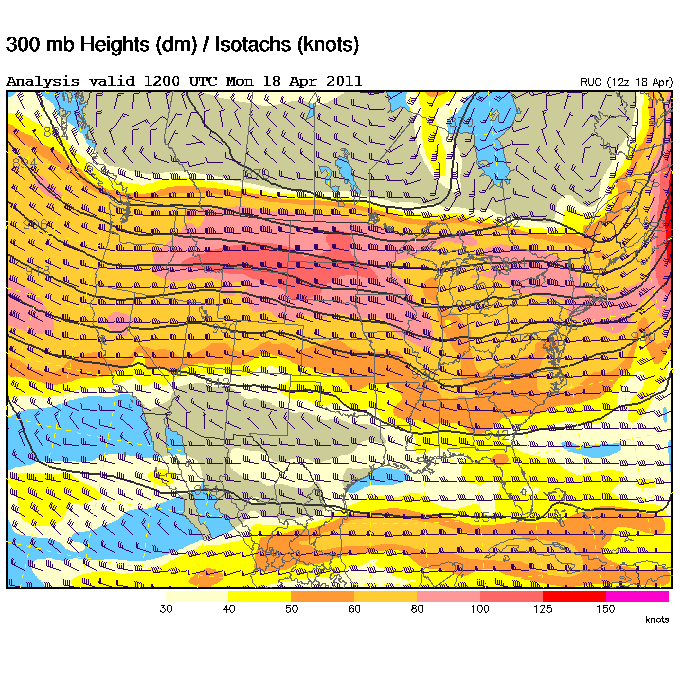 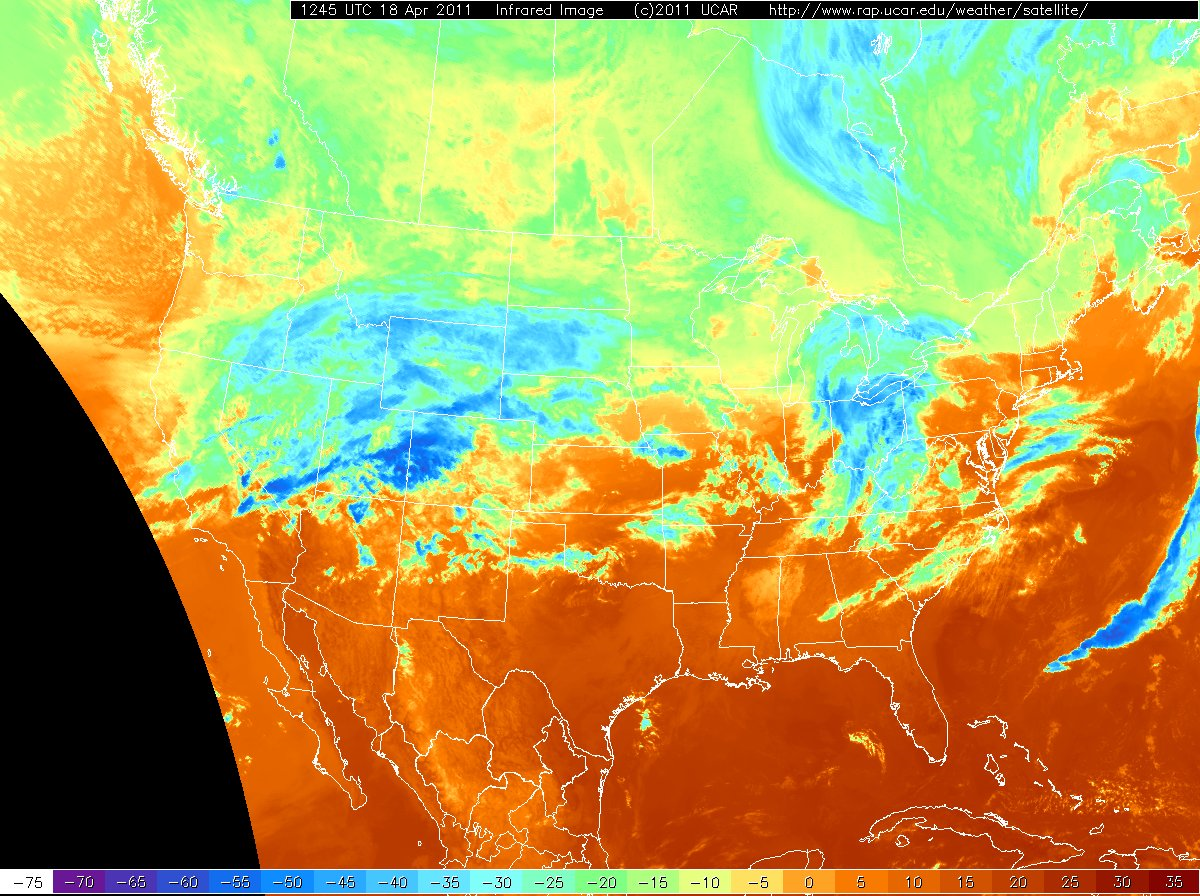 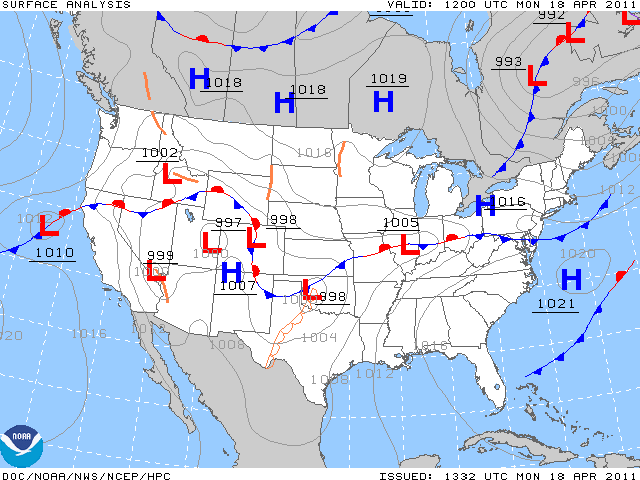 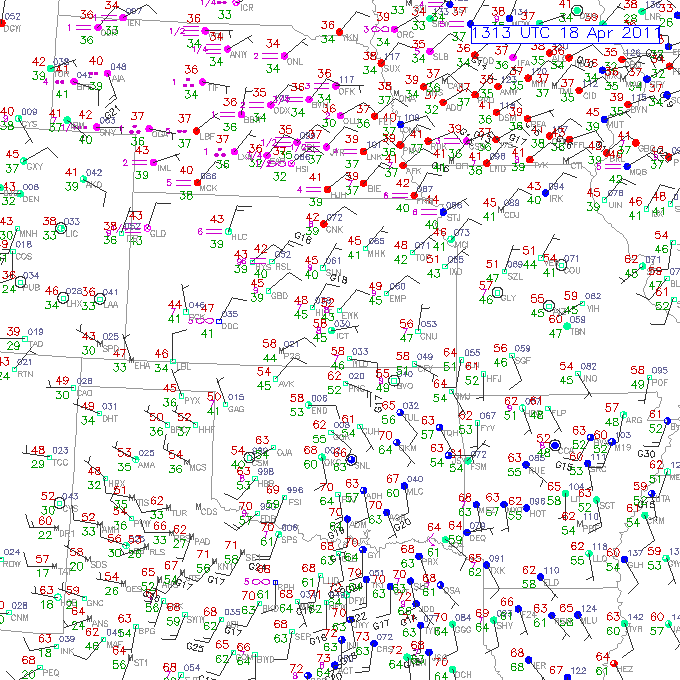 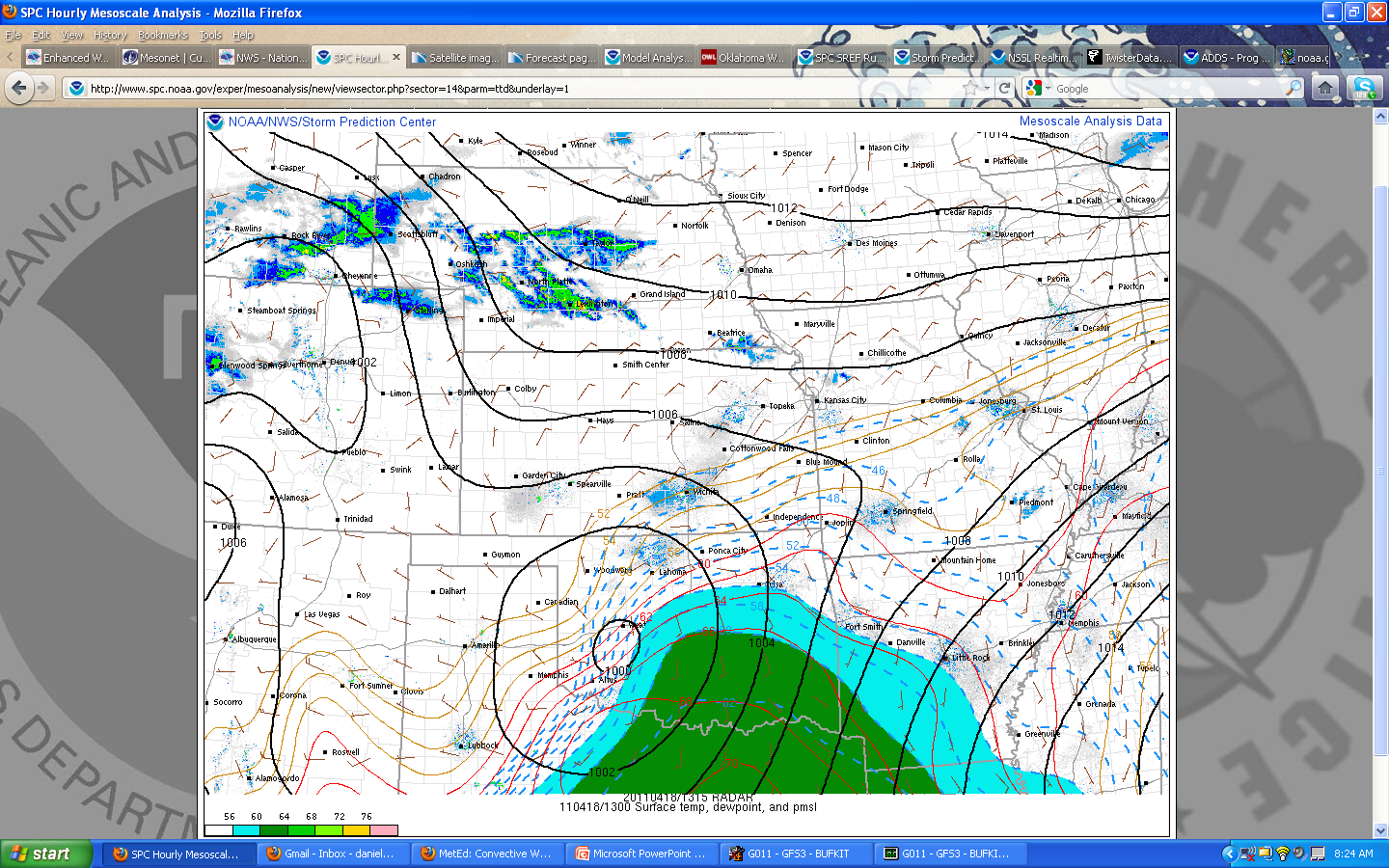 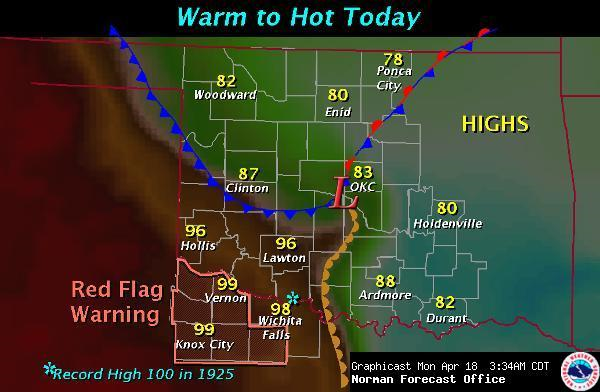 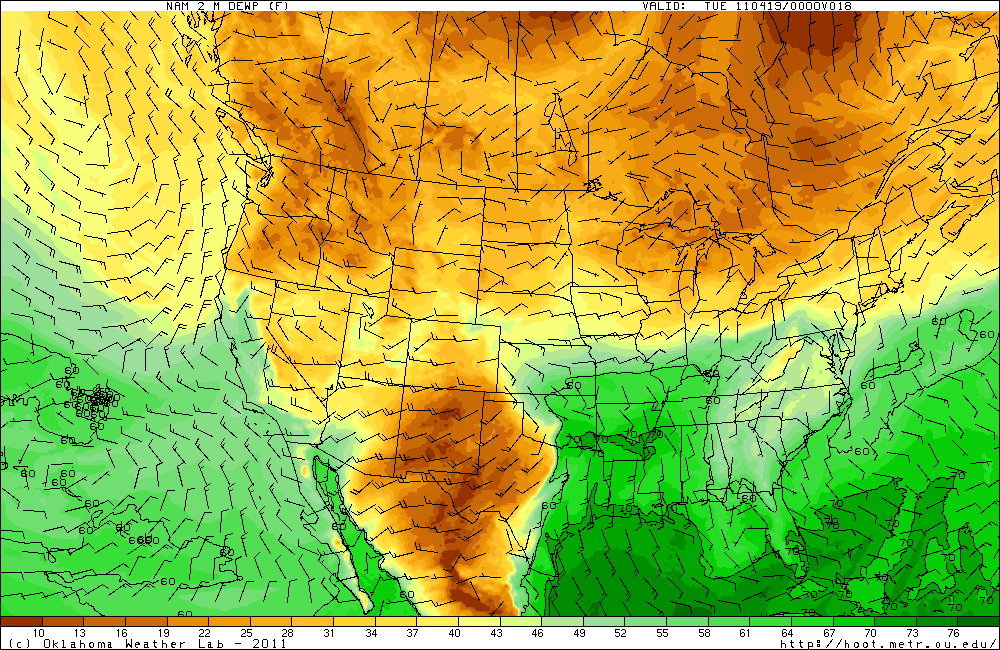 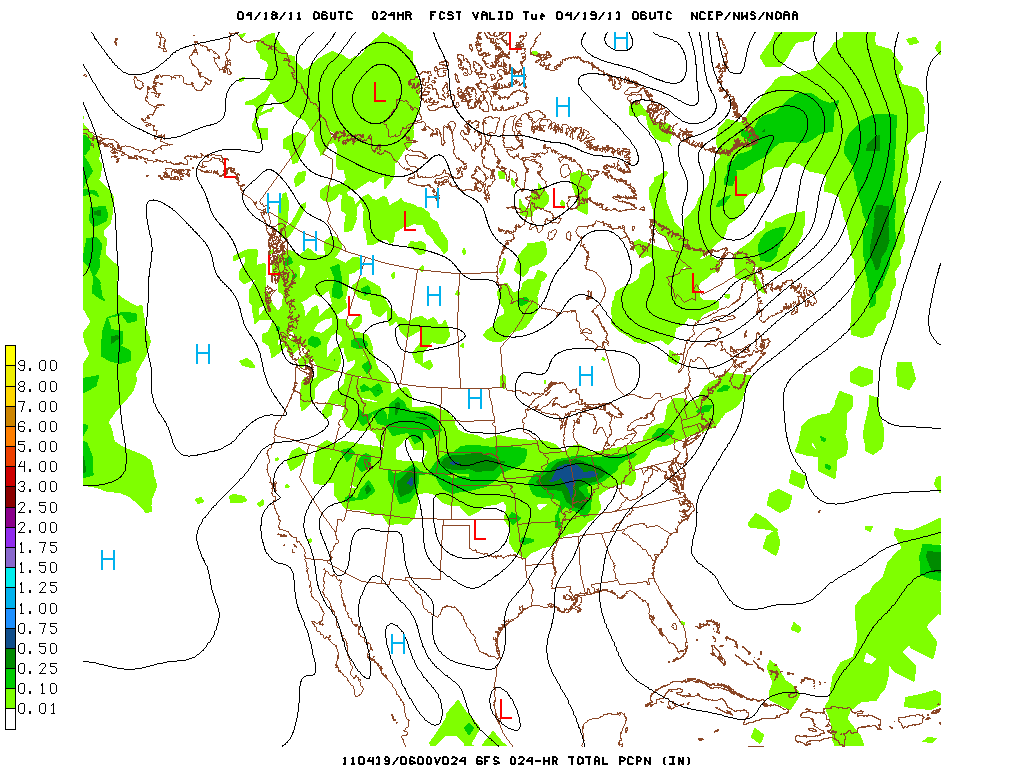 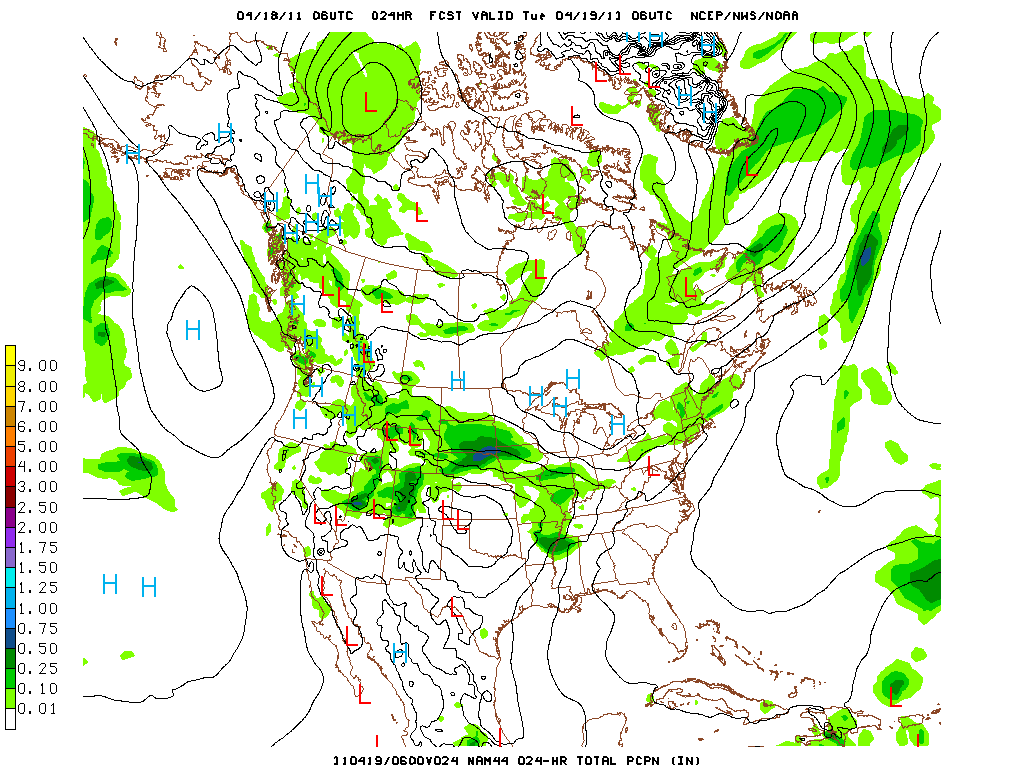 GFS (top) and NAM 6-hour precip forecasts for 00Z-06Z tonight
Forecast Day 1 (Tuesday)
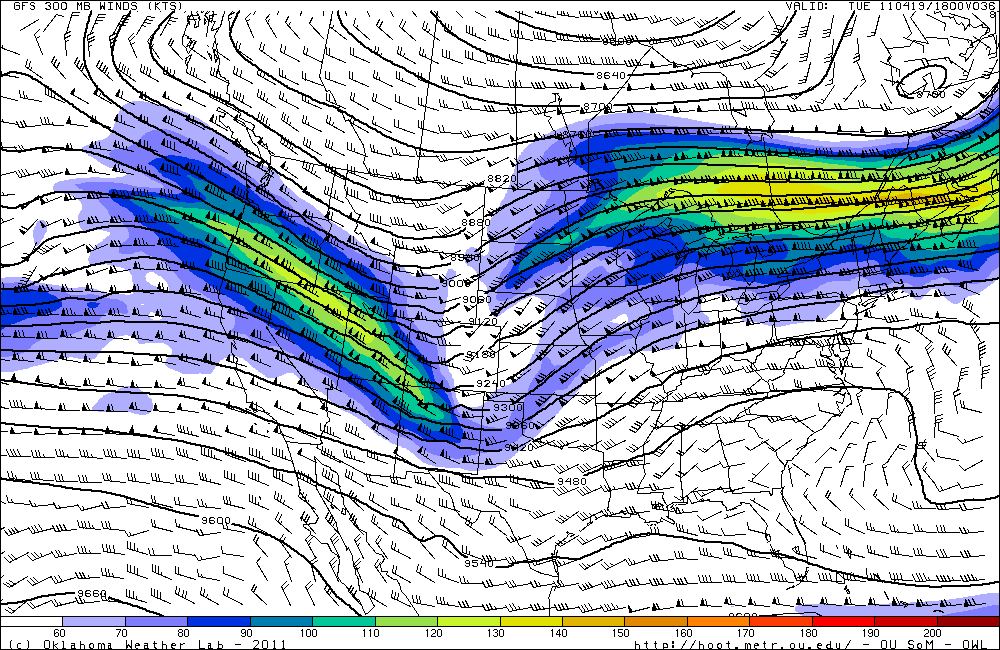 21Z Surface Dewpoints/Winds
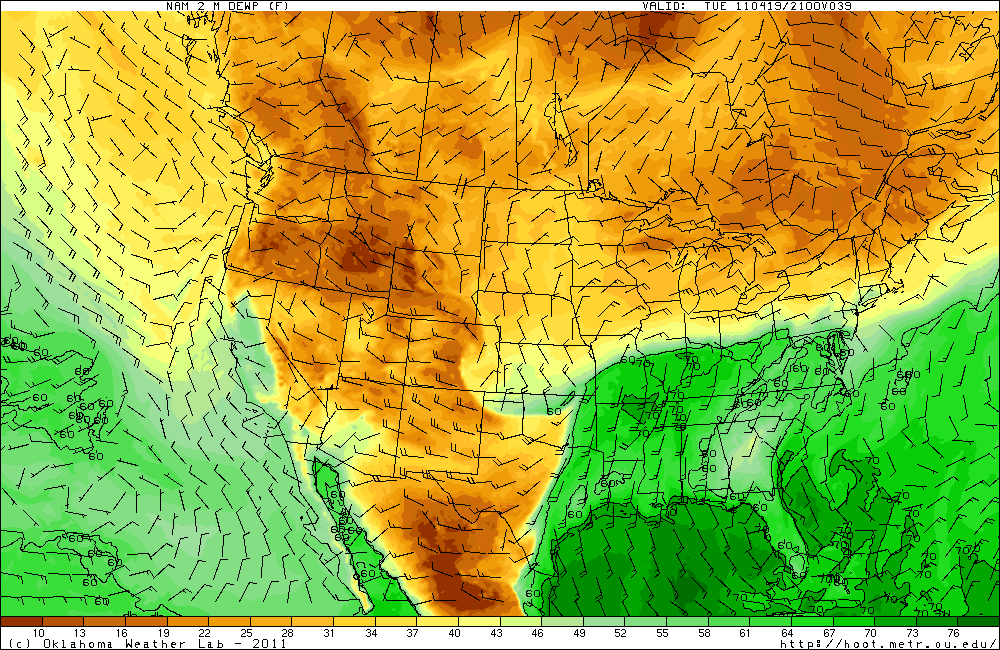 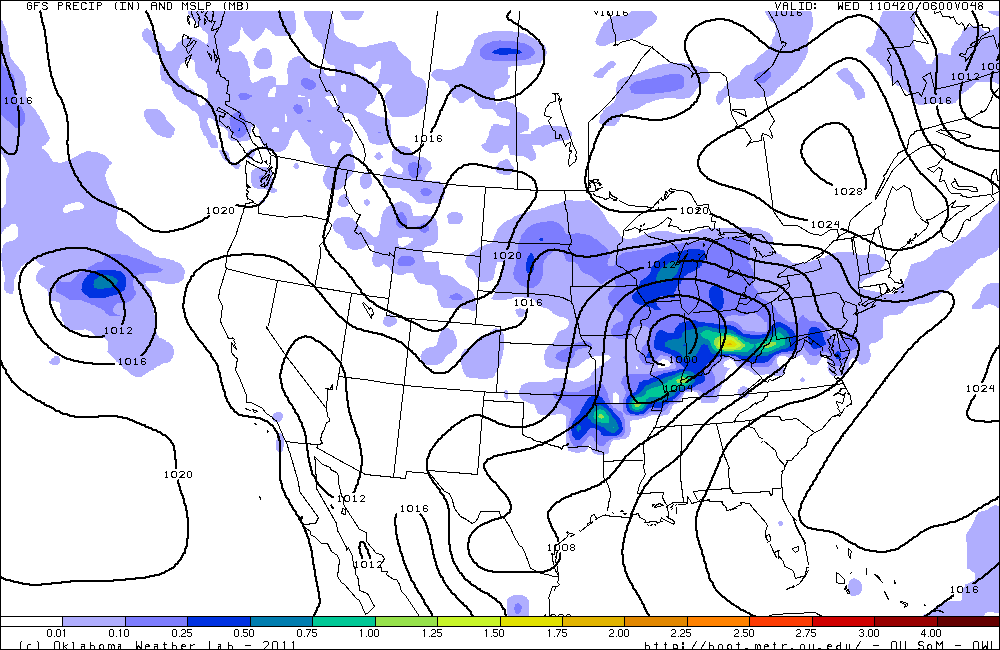 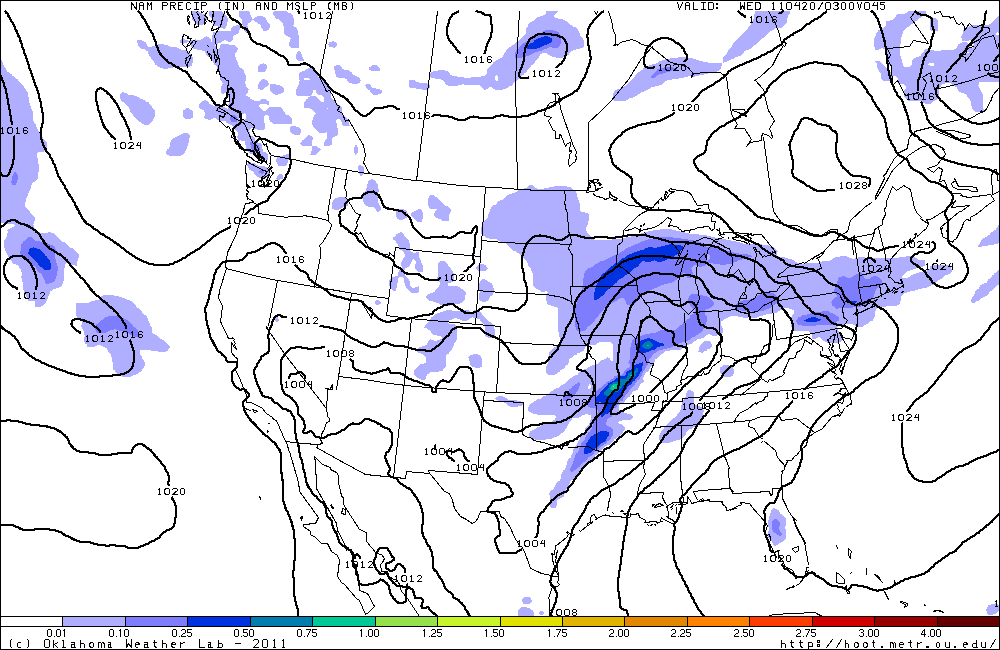 GFS (top) 6-hour precip forecast (00Z-06Z) and NAM 3-hour forecast (00-03Z)
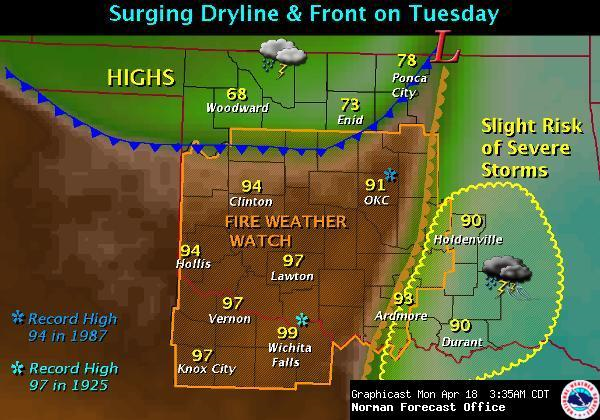 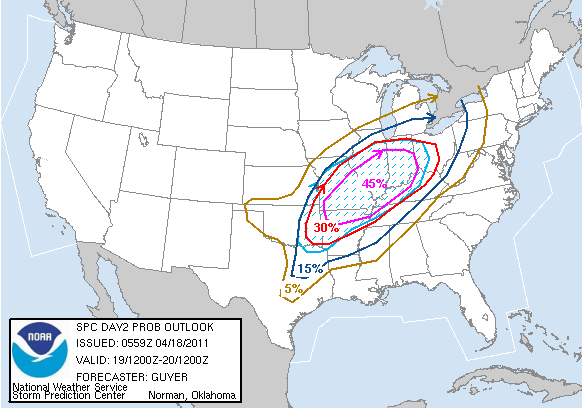 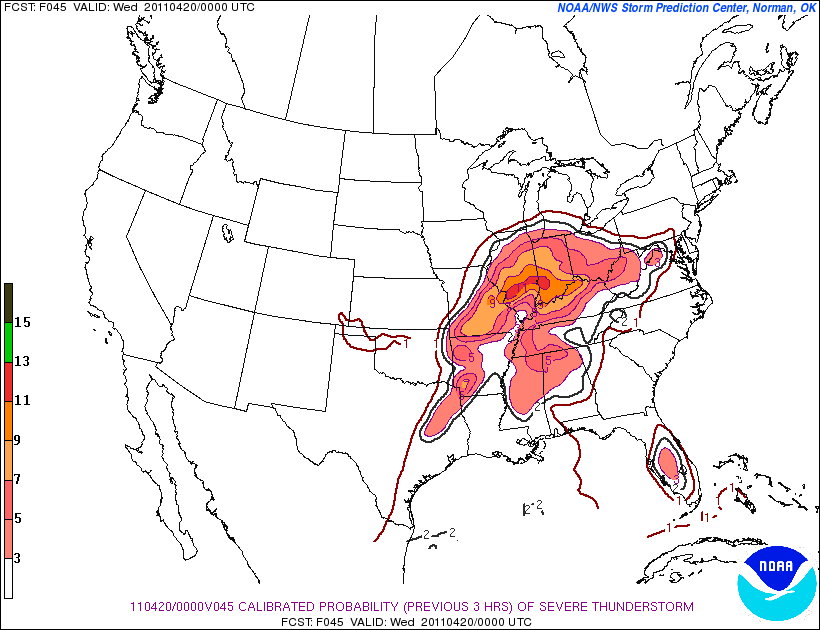 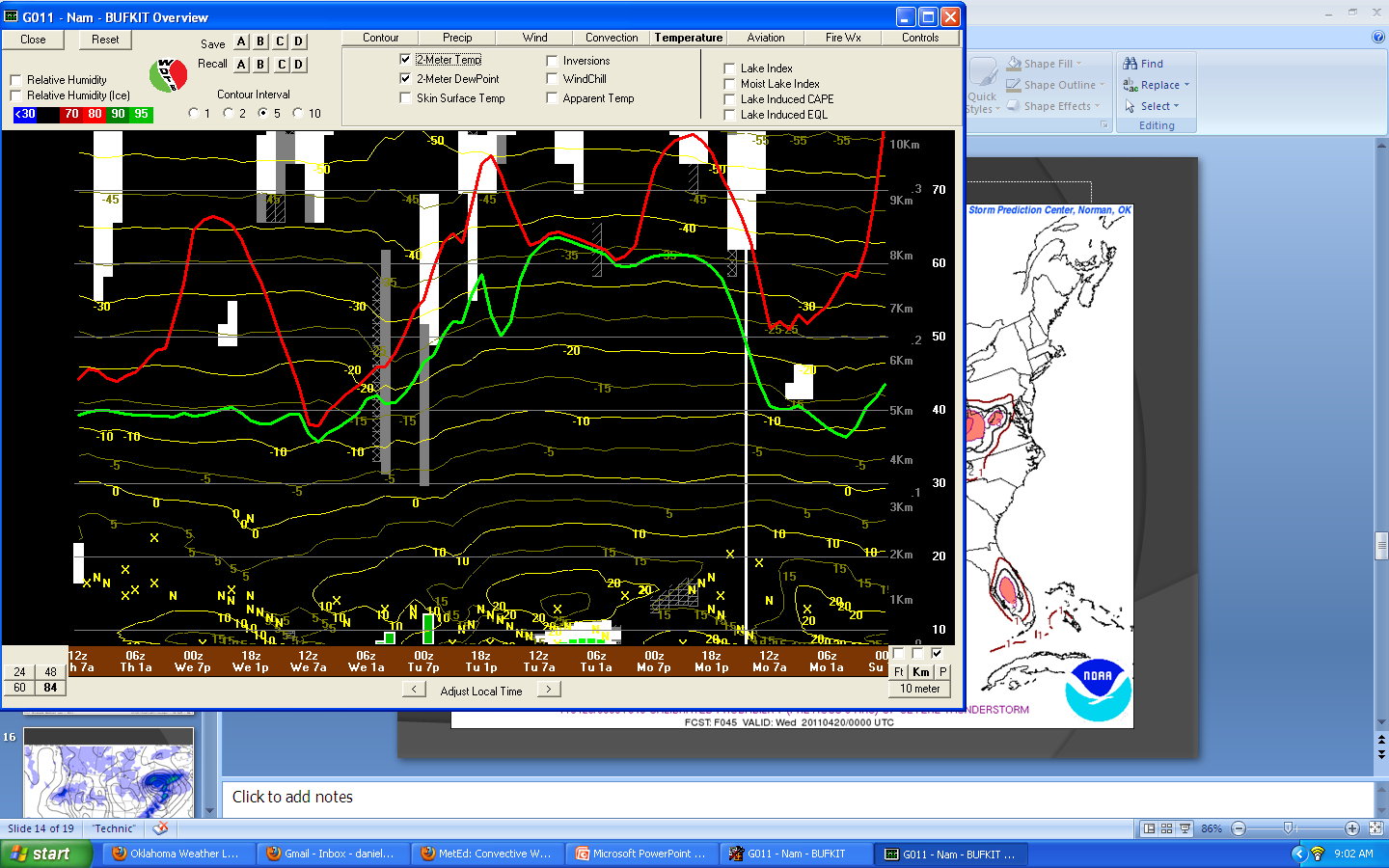 Day 2 Forecast (Wednesday)
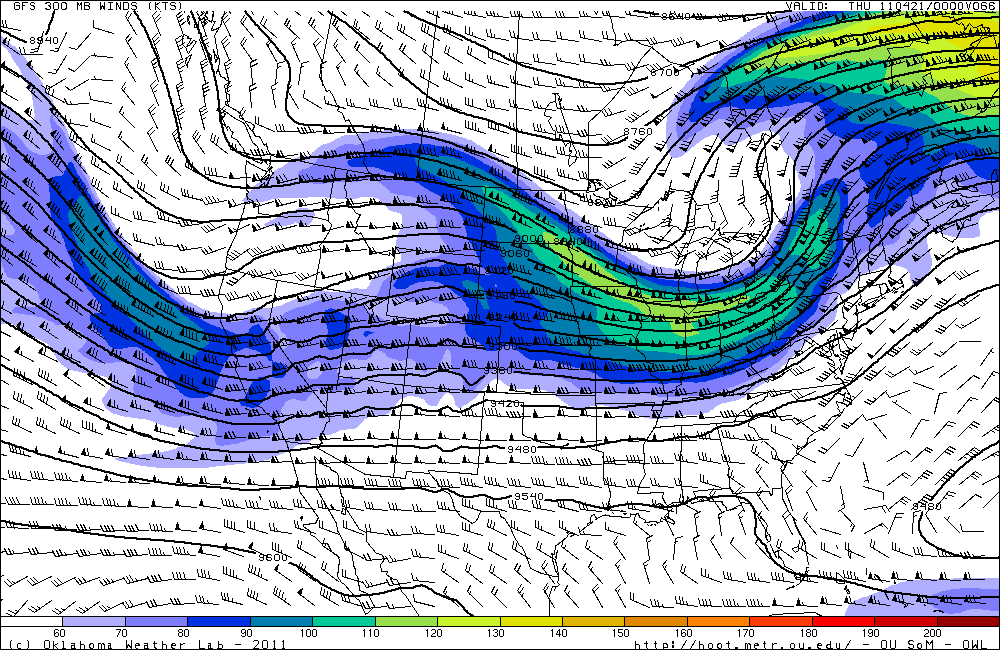 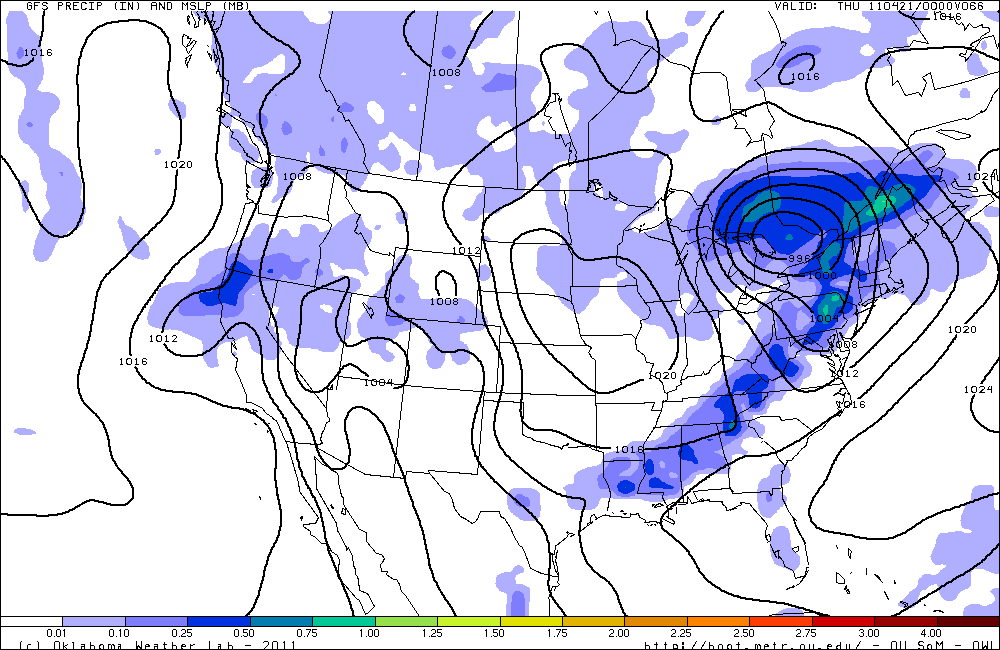 Extended Forecast
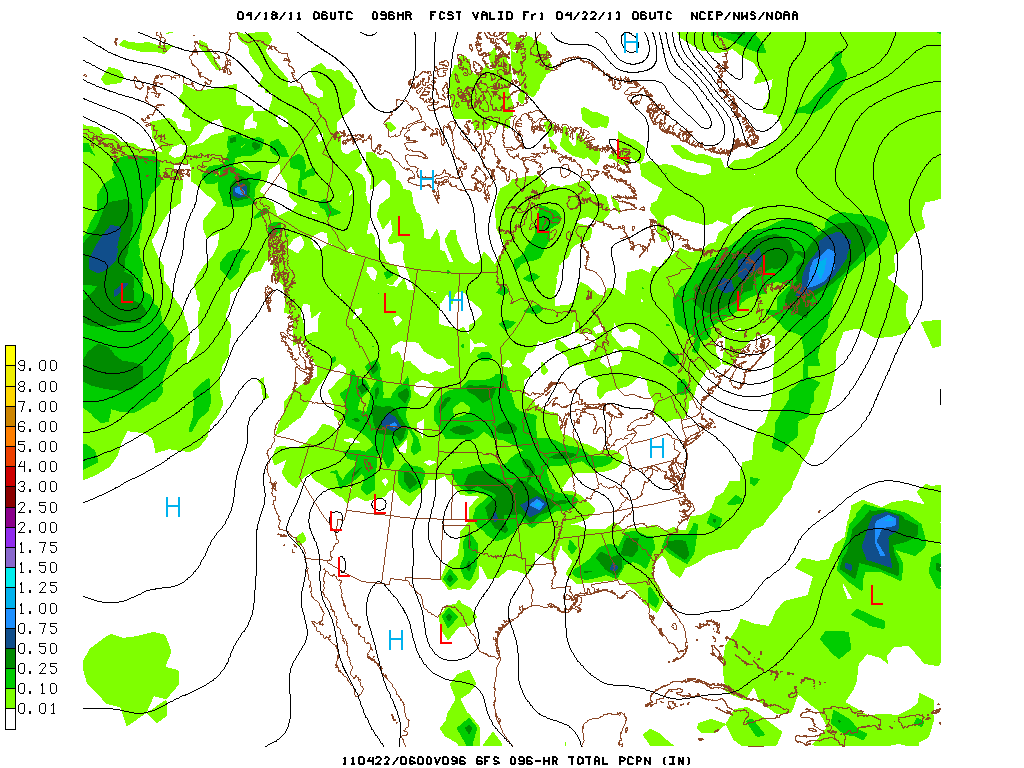 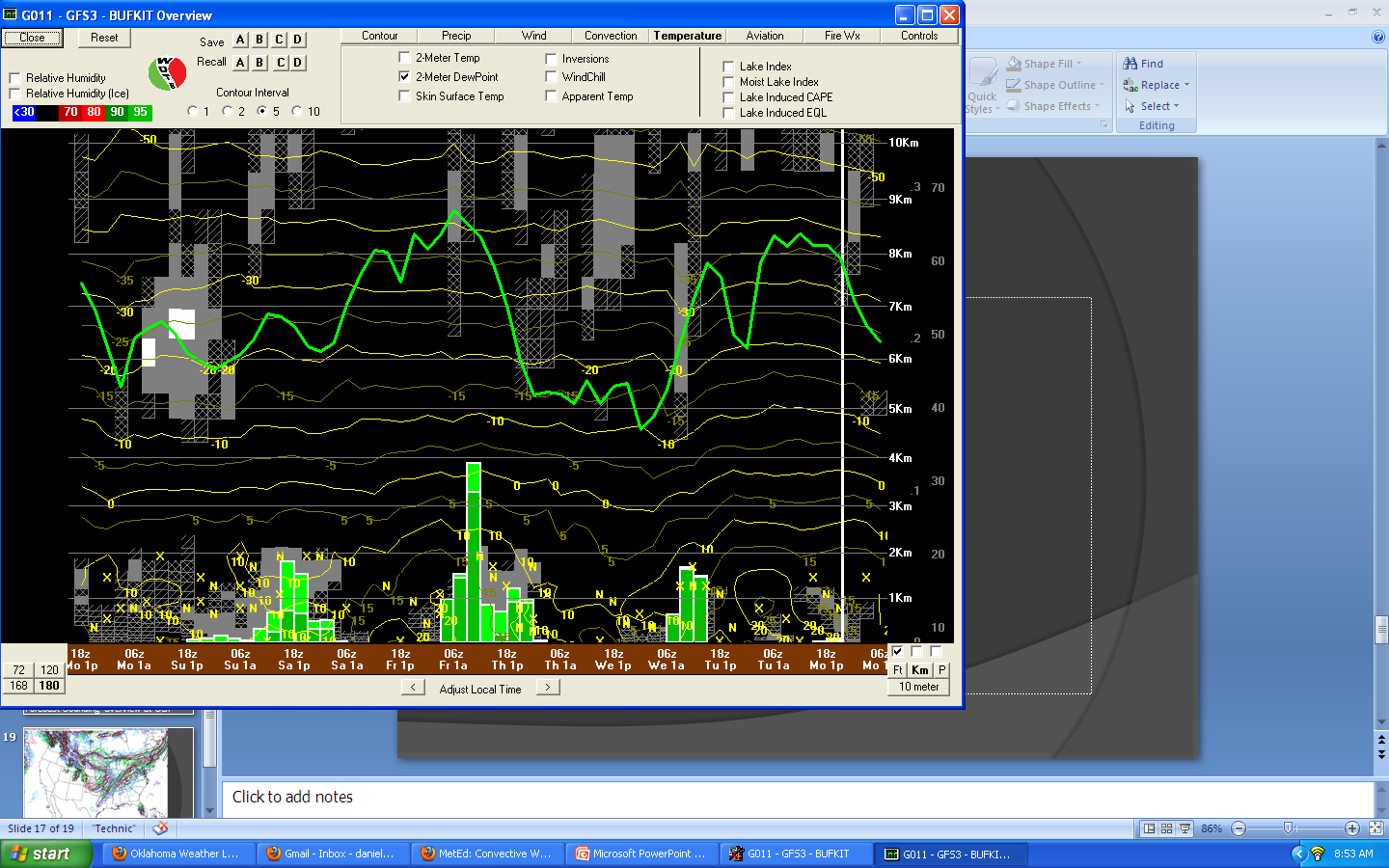 BUFKIT (GFS)Forecast Sounding Overview at SGP
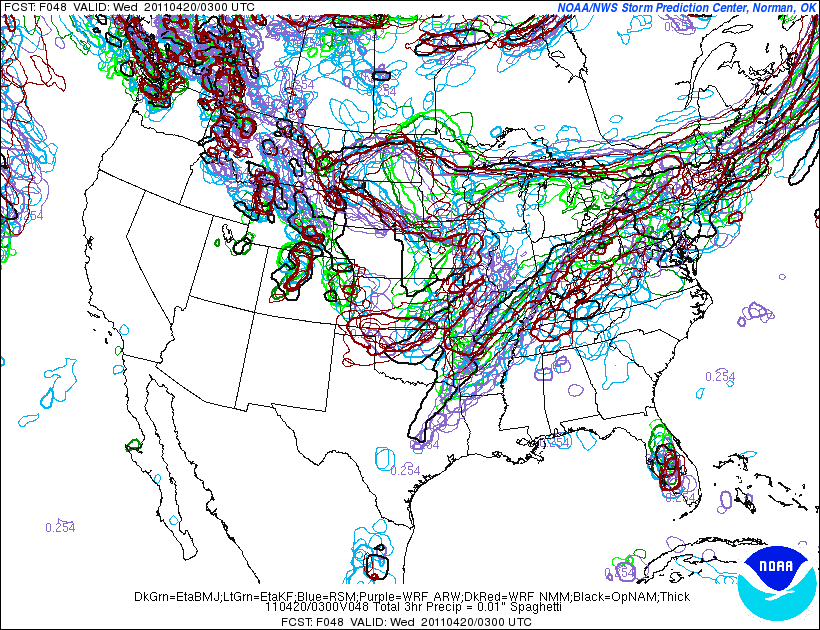